Mindset
Coaching 
Canvas
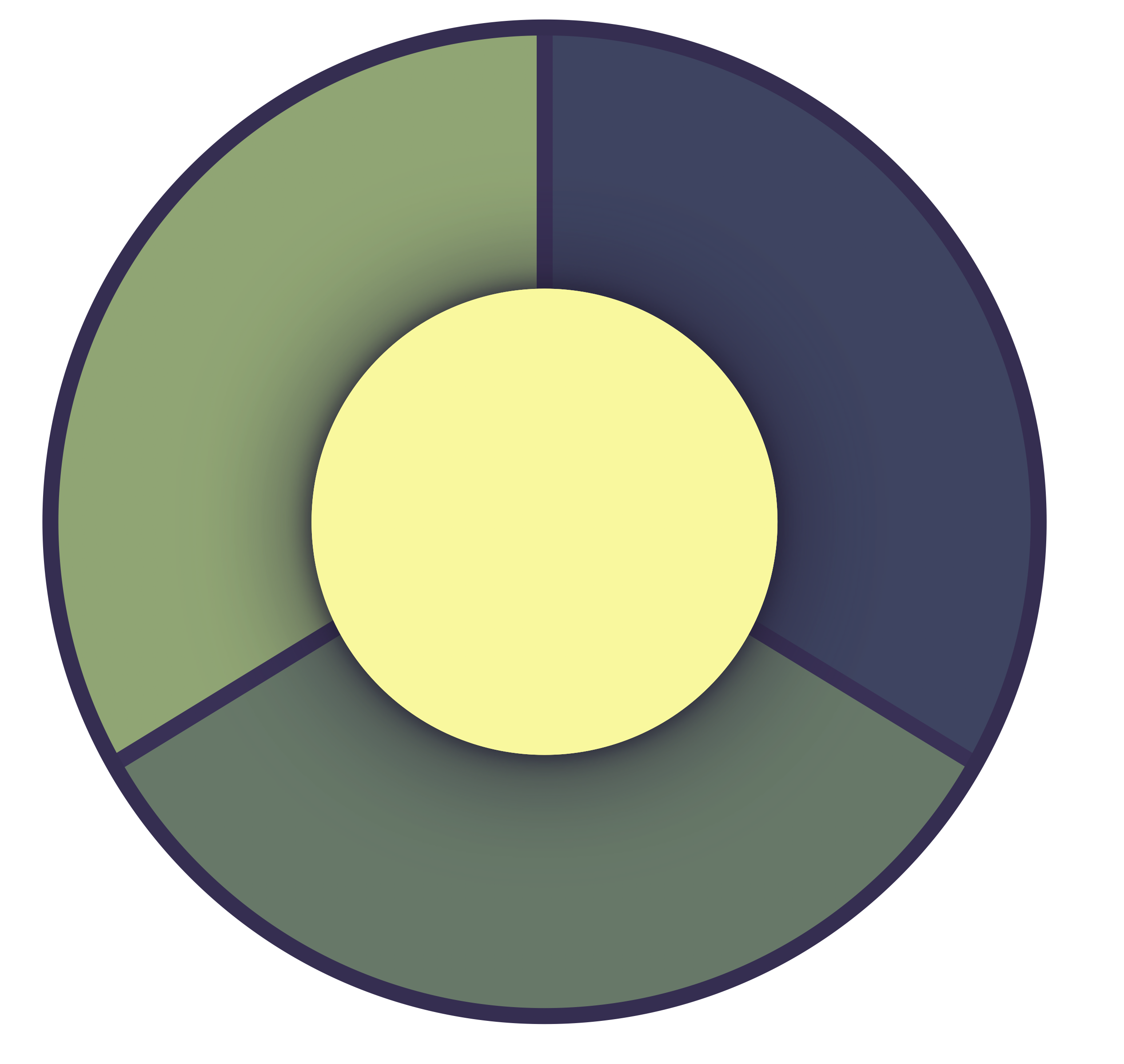 www.corporatecoach.training
Growth
Fixed
Situation:
Thoughts
Thoughts
Emotions
Emotions
Actions
Actions
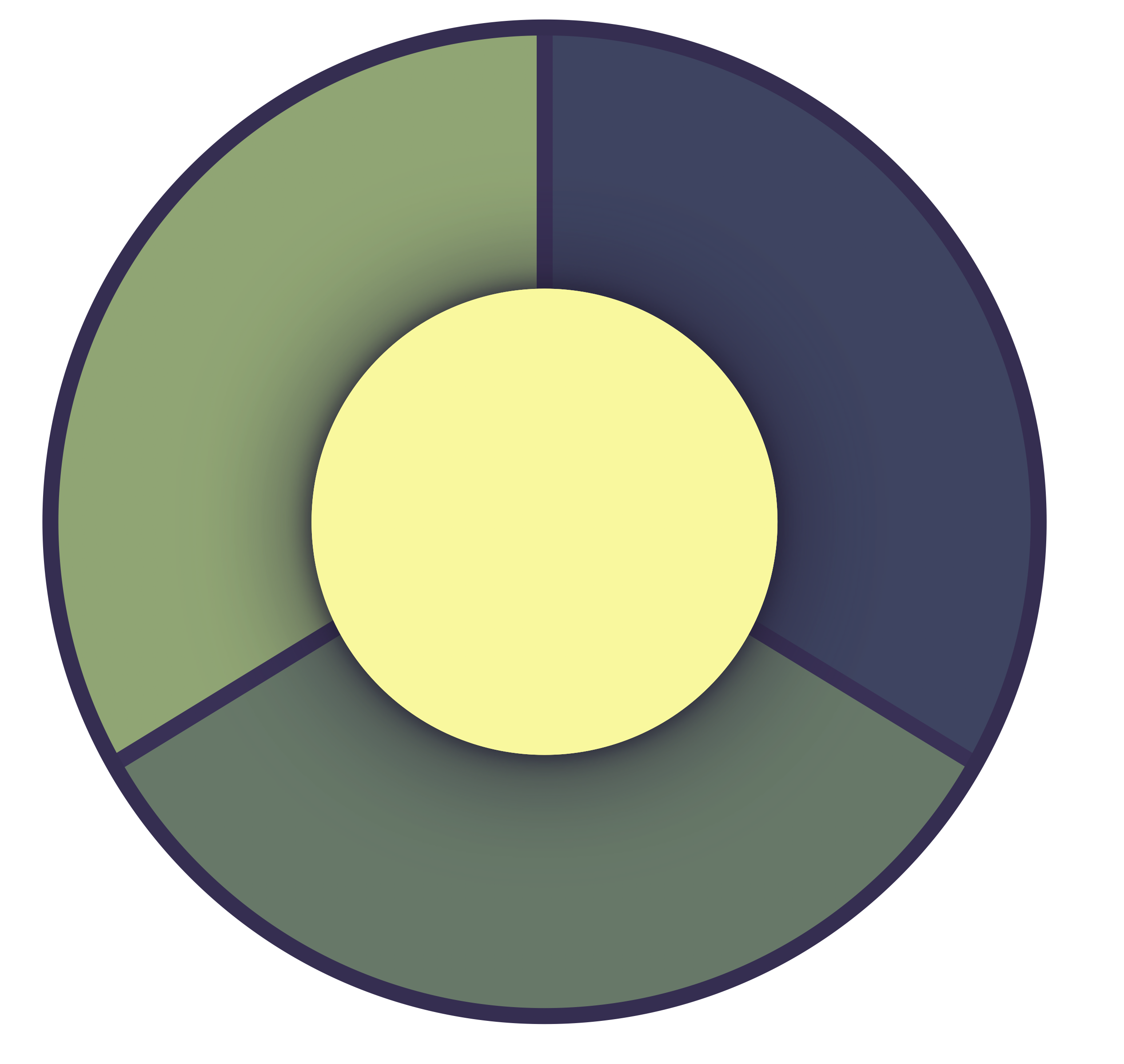 Corporate Sponsored Coaching
www.corporatecoach.training
Growth
Fixed
Situation: Taking on this interim leadership role
Thoughts
Thoughts
Emotions
Emotions
Actions
Actions
I have never done this before
Fear
Not try
This is a new way to stretch myself
Curious?
Just see if I can do it
Think about a different career track
Do the work outside of my comfort zone
I’m not that kind of leader.
Helpless
This is the type of leader I want to become!
Determination
They have so much of a head start on me
Hopelessness
Ask my manager to have my peers take this on
I could learn from others who have more experience
Embarrassed
…but hopeful
Work with my peers to learn from their experience
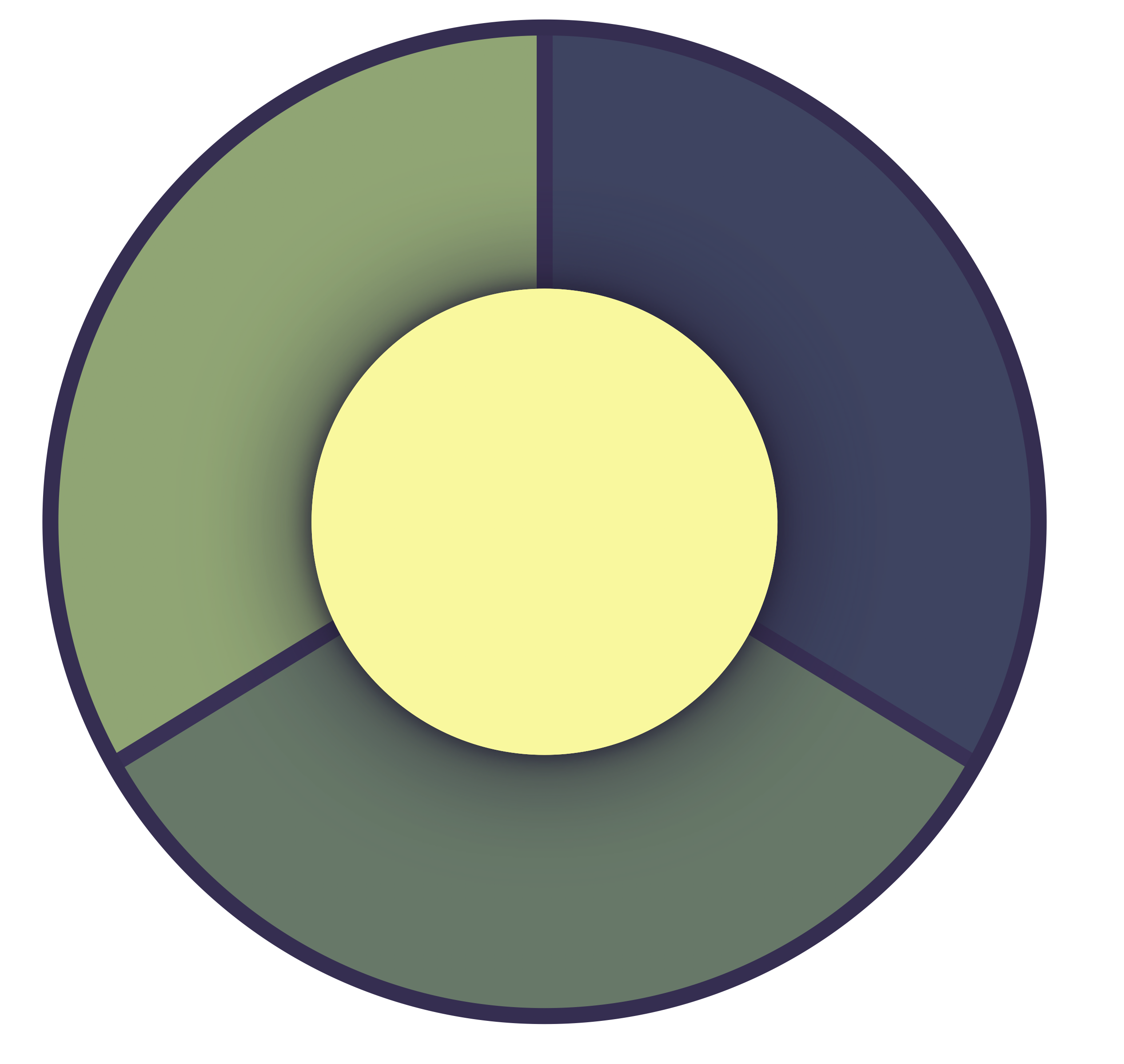 Corporate Sponsored Coaching
www.corporatecoach.training
Growth
Situation:
Thoughts
Emotions
Actions
Fixed
Thoughts
Emotions
Actions
Thought…
Emotion…
Actions…
Thought…
Emotion…
Actions…
Actions…
Actions…
Thought…
Emotion…
Thought…
Emotion…
Thought…
Emotion…
Actions…
Thought…
Emotion…
Actions…
Thought…
Emotion…
Actions…
Thought…
Emotion…
Actions…
Thought…
Emotion…
Actions…
Thought…
Emotion…
Actions…
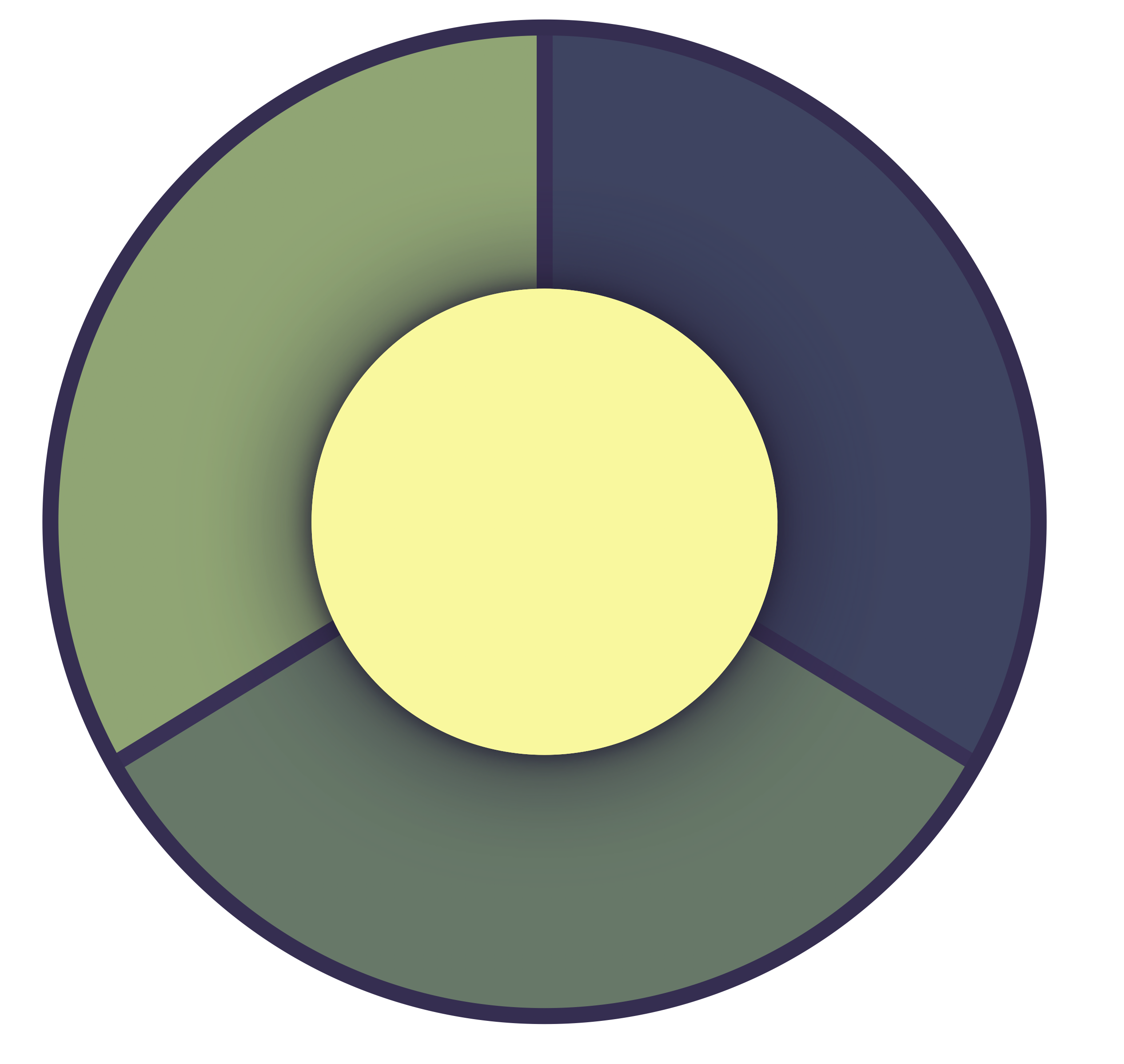 Corporate Sponsored Coaching
www.corporatecoach.training
Alternative
Current
Situation:
Thoughts
Thoughts
Emotions
Emotions
Actions
Actions
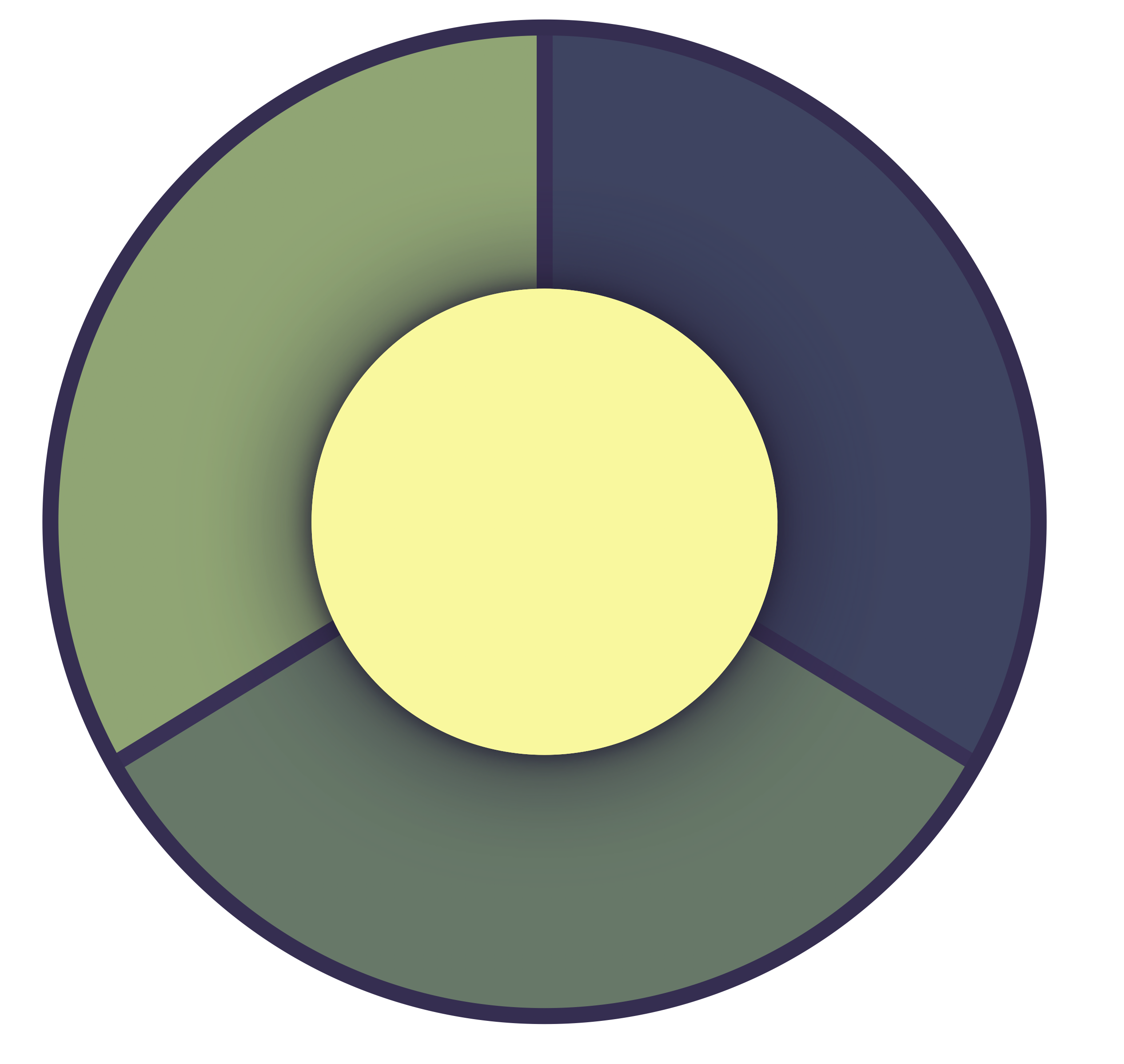 Corporate Sponsored Coaching
www.corporatecoach.training
Alternative
Current
Situation: Taking on this interim leadership role
Thoughts
Thoughts
Emotions
Emotions
Actions
Actions
I have never done this before
Fear
Not try
This is a new way to stretch myself
Curious?
Just see if I can do it
Think about a different career track
Do the work outside of my comfort zone
I’m not that kind of leader.
Helpless
This is the type of leader I want to become!
Determination
They have so much of a head start on me
Hopelessness
Ask my manager to have my peers take this on
I could learn from others who have more experience
Embarrassed
…but hopeful
Work with my peers to learn from their experience
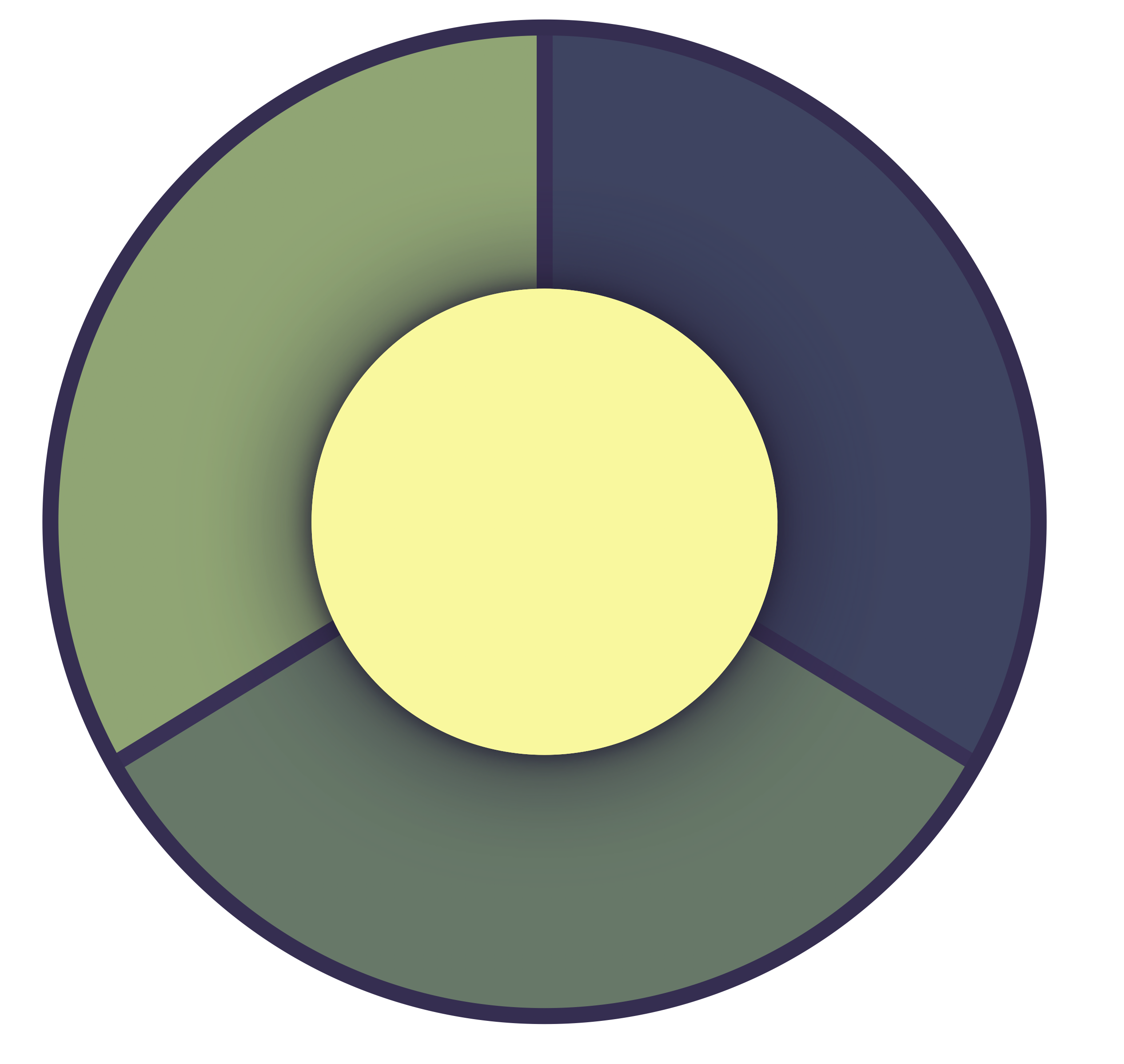 Corporate Sponsored Coaching
www.corporatecoach.training
Alternative
Situation:
Thoughts
Emotions
Actions
Current
Thoughts
Emotions
Actions
Thought…
Emotion…
Actions…
Thought…
Emotion…
Actions…
Actions…
Actions…
Thought…
Emotion…
Thought…
Emotion…
Thought…
Emotion…
Actions…
Thought…
Emotion…
Actions…
Thought…
Emotion…
Actions…
Thought…
Emotion…
Actions…
Thought…
Emotion…
Actions…
Thought…
Emotion…
Actions…
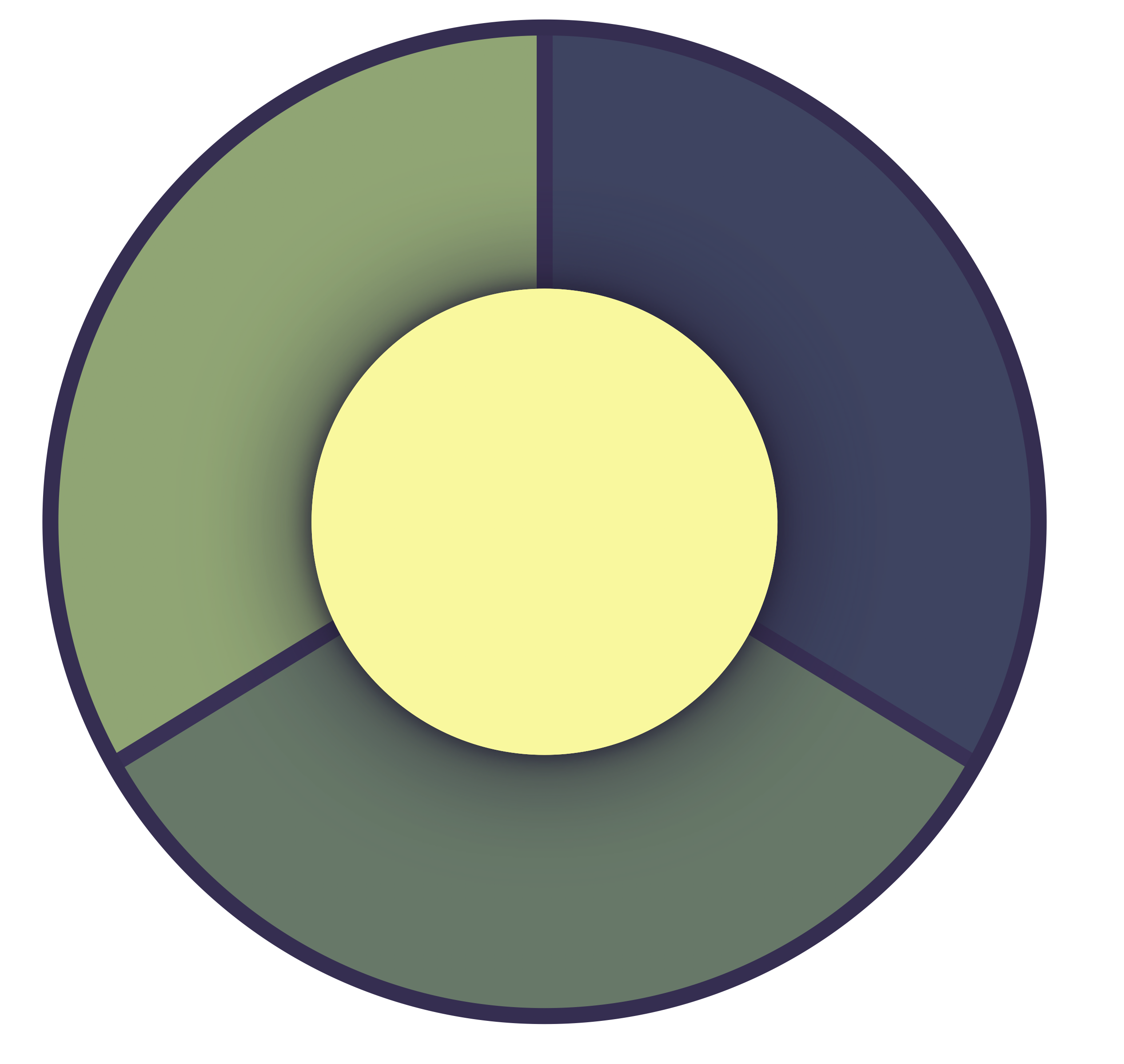 Corporate Sponsored Coaching
www.corporatecoach.training